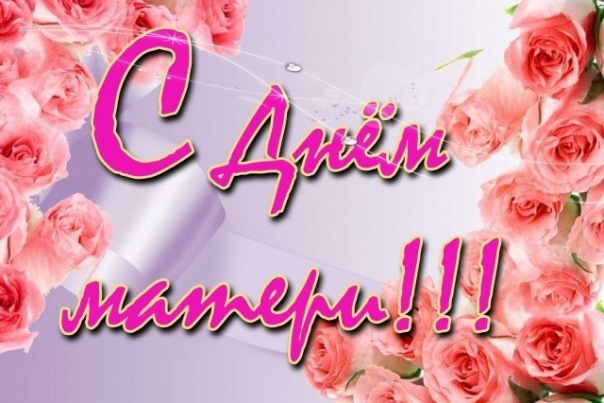 СШАДжулия Уорд1872 год
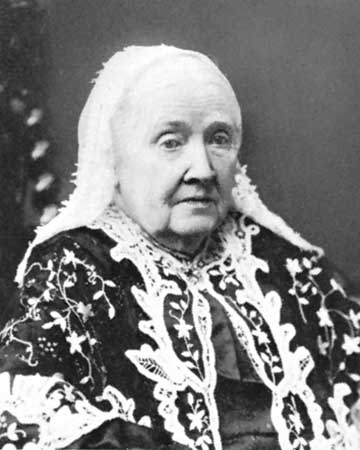 СШААнна Джарвис1907 год
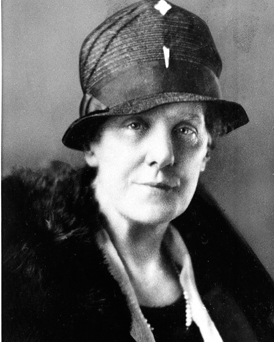 День матери в Россииотмечается с 1998 года (14 лет)в последнее воскресенье ноября
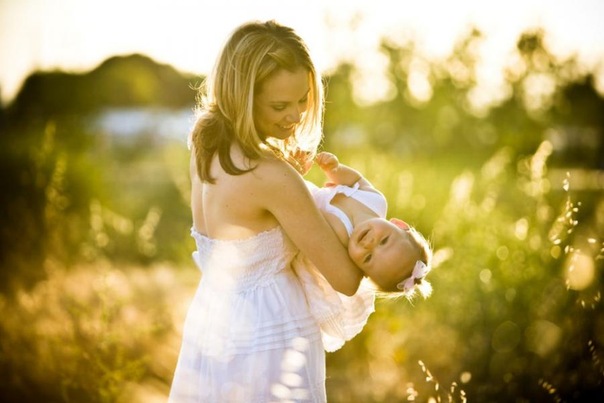 ЫСУБ2. ИКЖЁРЕС3. АКПЯЛШ4. АДОРОВОКС5. КИНЙАЧ6. ПУС7. СОСЕЛЫП8. ГЮТУ9. РУЖАБА10. АКШОК
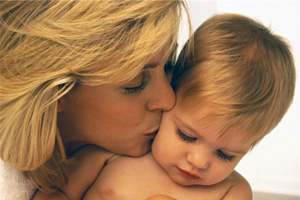 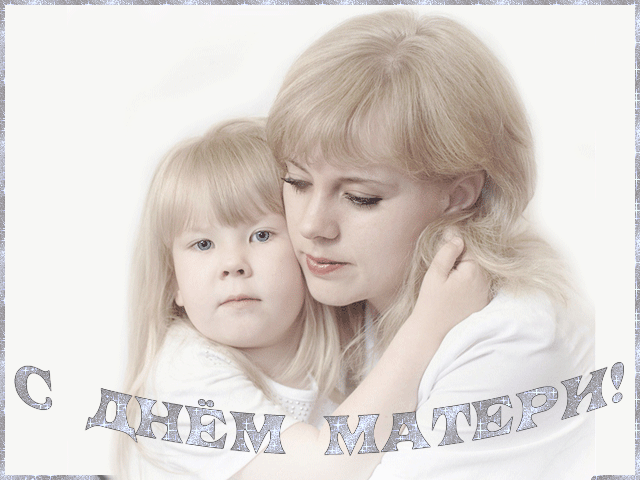